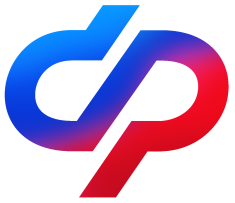 Структура Отделения Фонда пенсионного и социального страхования 
по г. Москве и Московской области